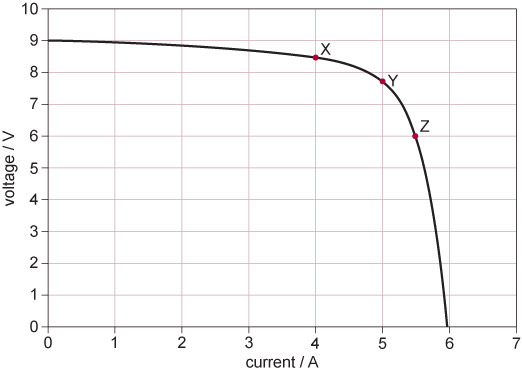 Figure 1 Output characteristic of a PV module